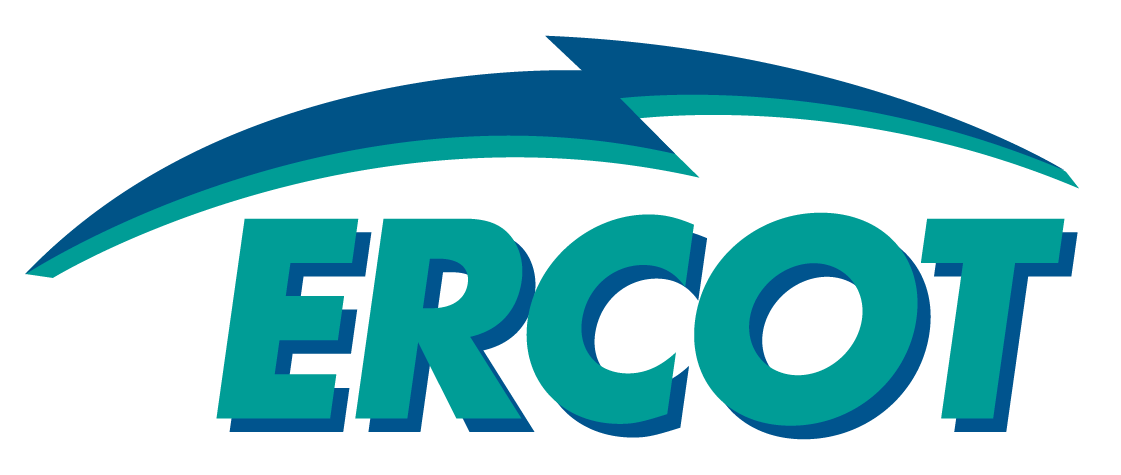 Flexible Account
Flexible Accounts

CWG/MCWG
ERCOT Public
May 20, 2015
Prepay Account
History
Prepay began at the request of Market Participants to help reduce wire fees due to an increase of invoices during the zonal/nodal transition
Prepay is a cash account maintained by ERCOT for Market Participants
Used to pay or receive ERCOT invoices in a timely manner and reduce wire fees
Separate from a cash collateral account
Does not accrue interest
2014 Prepay Statistics
About $19.5M held in prepay at the end of 2014
Proposed Flexible Account Process
Flexible Account:
Invoices will be paid on the Invoice due date
Flexible Accounts must be funded by noon on the invoice due date for invoices to be paid by flexible account
Wires received after noon for flexible account holders should be for the invoice amount due or greater and invoices will be processed from the wire
Any over payments will be returned after communication with the Market Participant
The automated process requested with this NPRR is to avoid manual error risks
WAN and ERO requests still need to be made monthly and quarterly by the Invoice Recipient for manual transfer between bank accounts due to different standard forms of agreement between invoice types